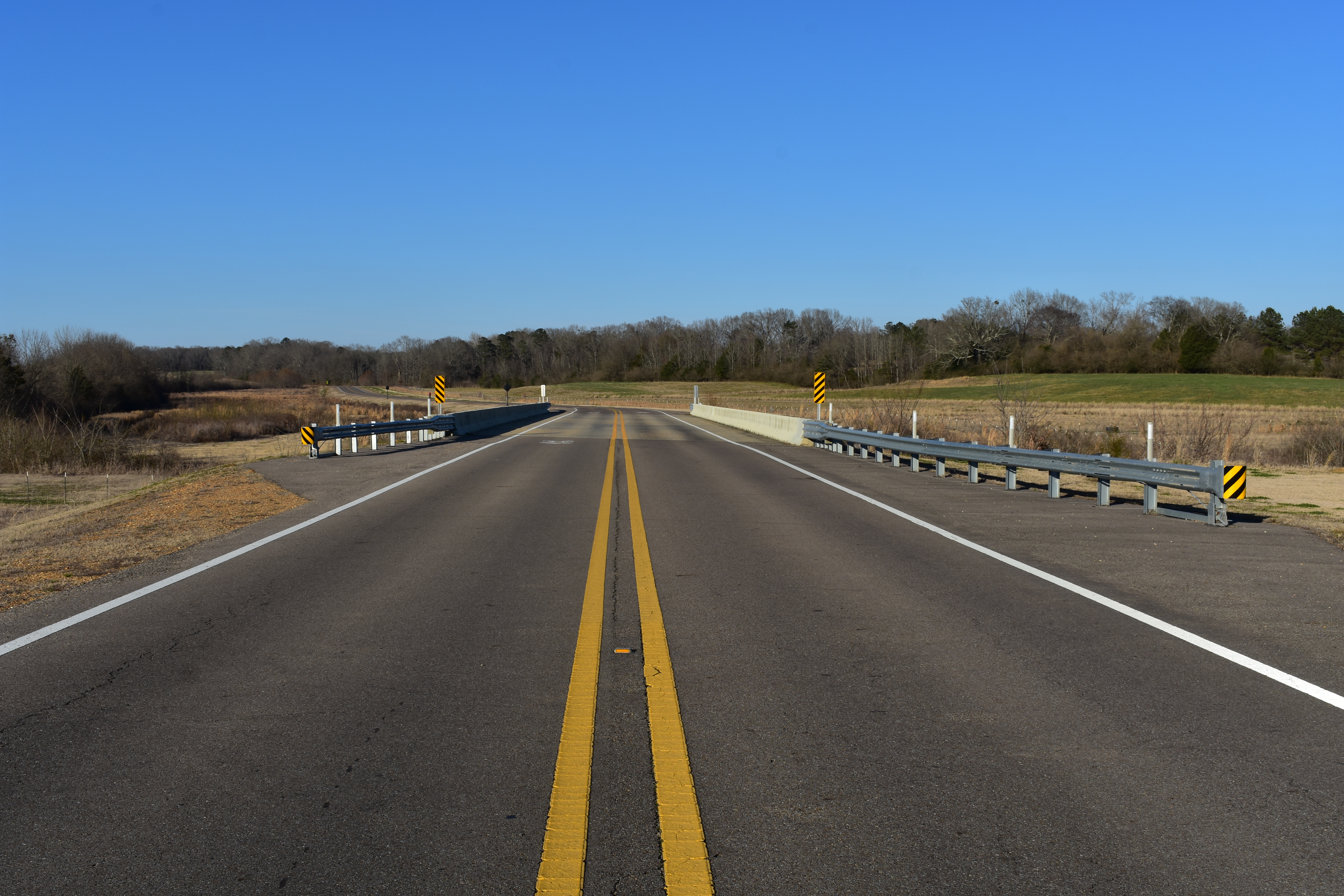 WRECKSWireless Roadside Emergency Collision Kinetic Sensor
[Speaker Notes: AJ]
MEET THE TEAM
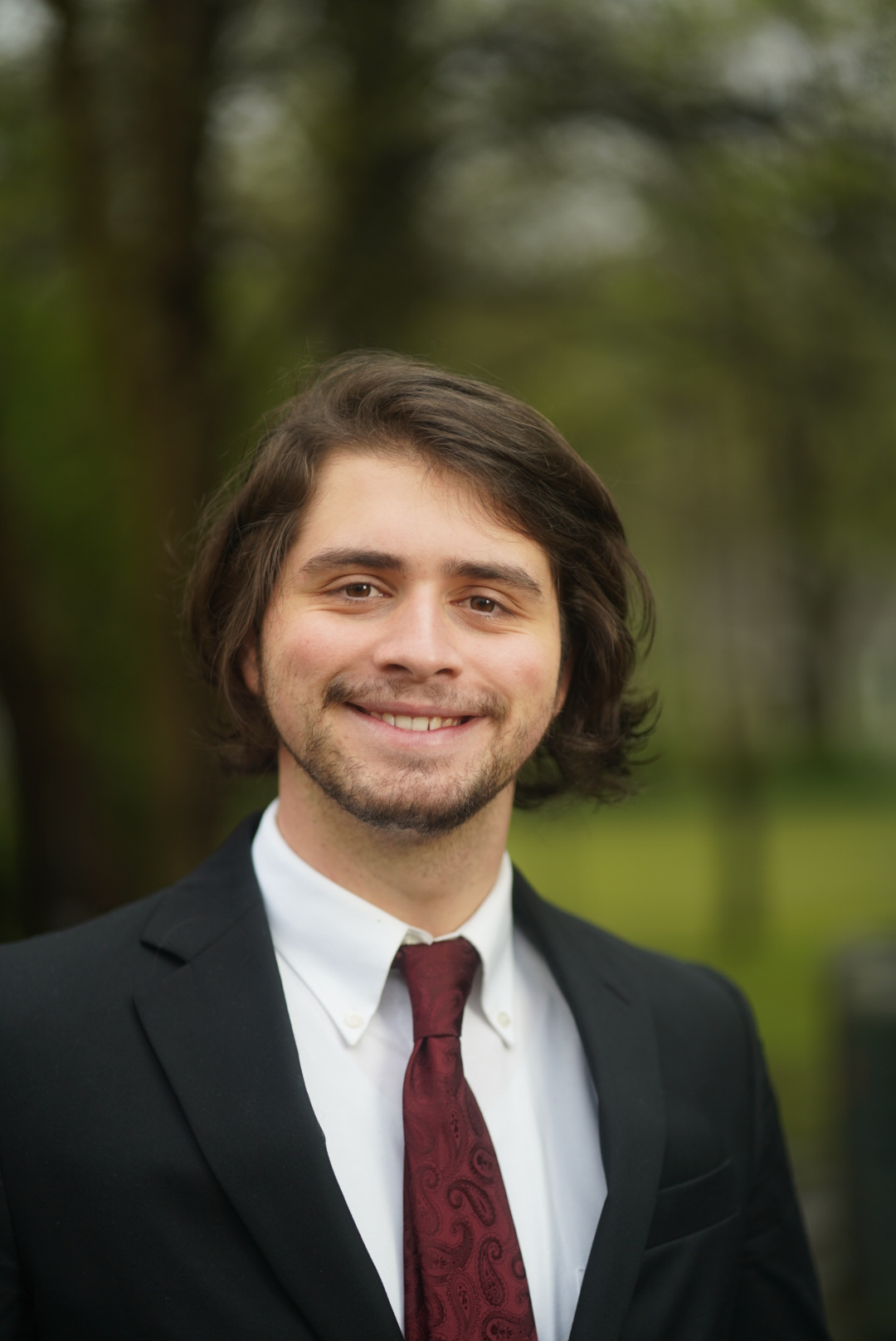 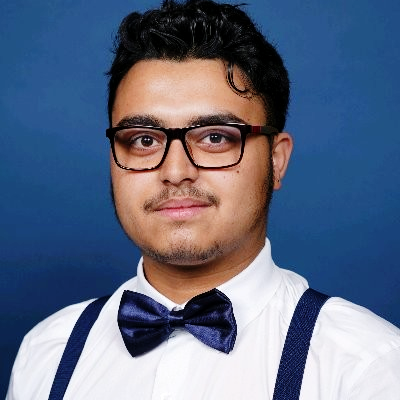 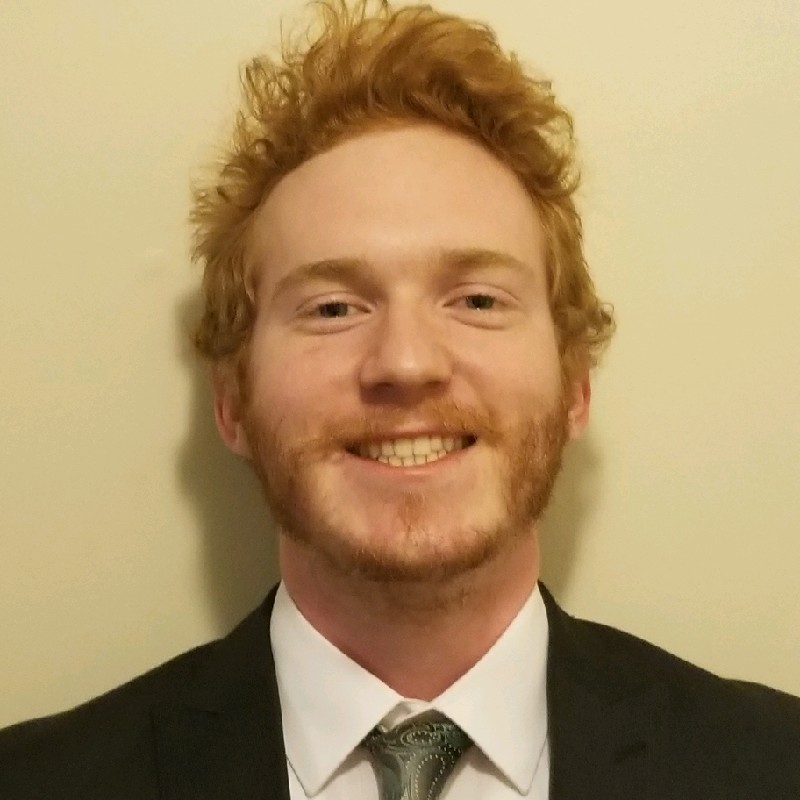 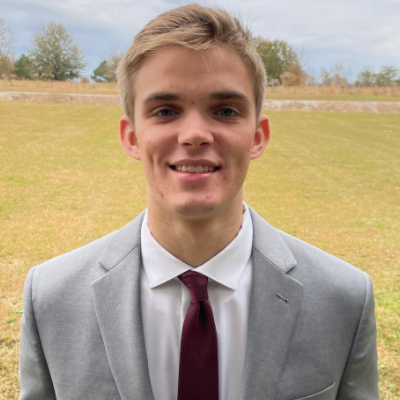 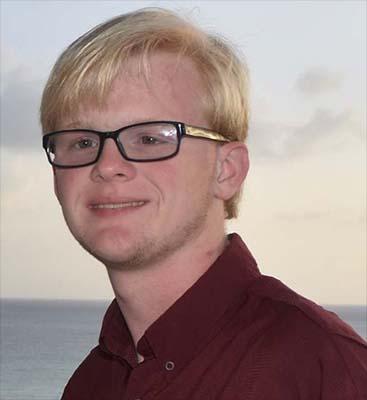 Ajaya Dahal
Banepa, Nepal
Computer Engineering Team Lead
Software Communication Lead
Zachary Sahnger
Hernando, MS
Computer Engineering Software Functionality Lead
Joey Westerfield
Mobile, AL 
Electrical Engineering Power Distribution Lead
Walker Thames
Buford, GA
Electrical Engineering Hardware Communication Lead
Will Clark
Madison, MS
Electrical Engineering Sensor Lead
[Speaker Notes: AJ]
TEAM ADVISOR
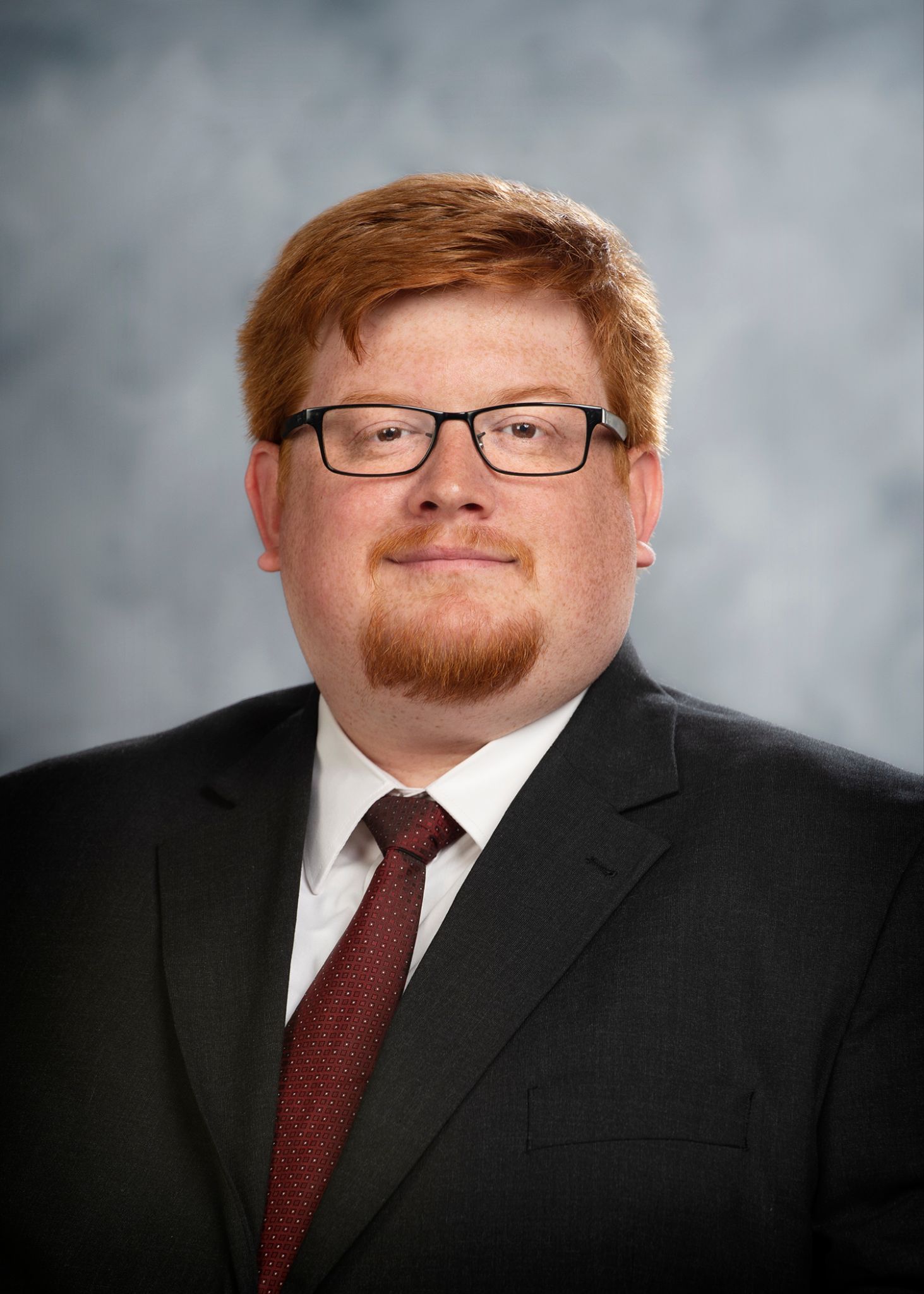 Dr. Ryan Green
Electrical and Computer Engineering
Academic Research/Fields of Interest
Smart-City Communication
Internet of Things
Optically Transparent Communication Devices
Wireless Medical Telemetry
[Speaker Notes: Will]
External ADVISOR
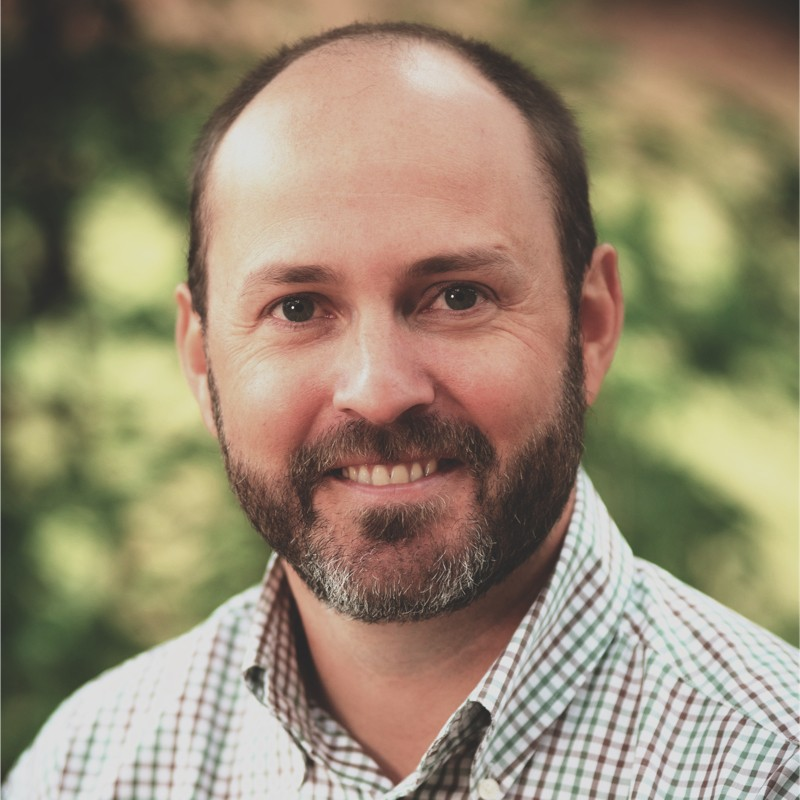 Neal Wise
CFO Atwood Fence Company
BBA, Mississippi State University, 2008
JD, University of Mississippi Law, 2011
[Speaker Notes: Will]
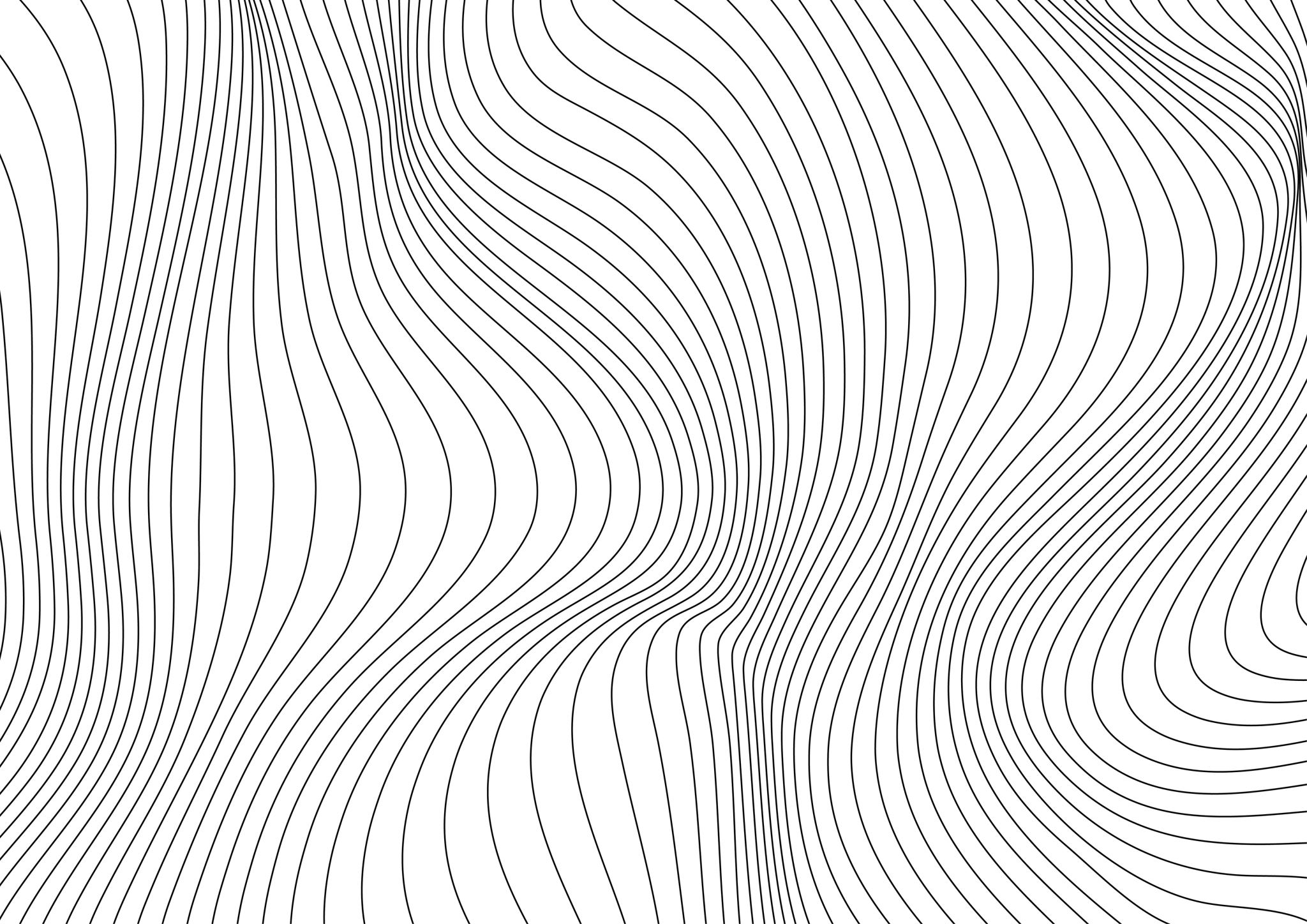 OUTLINE
[Speaker Notes: Joey]
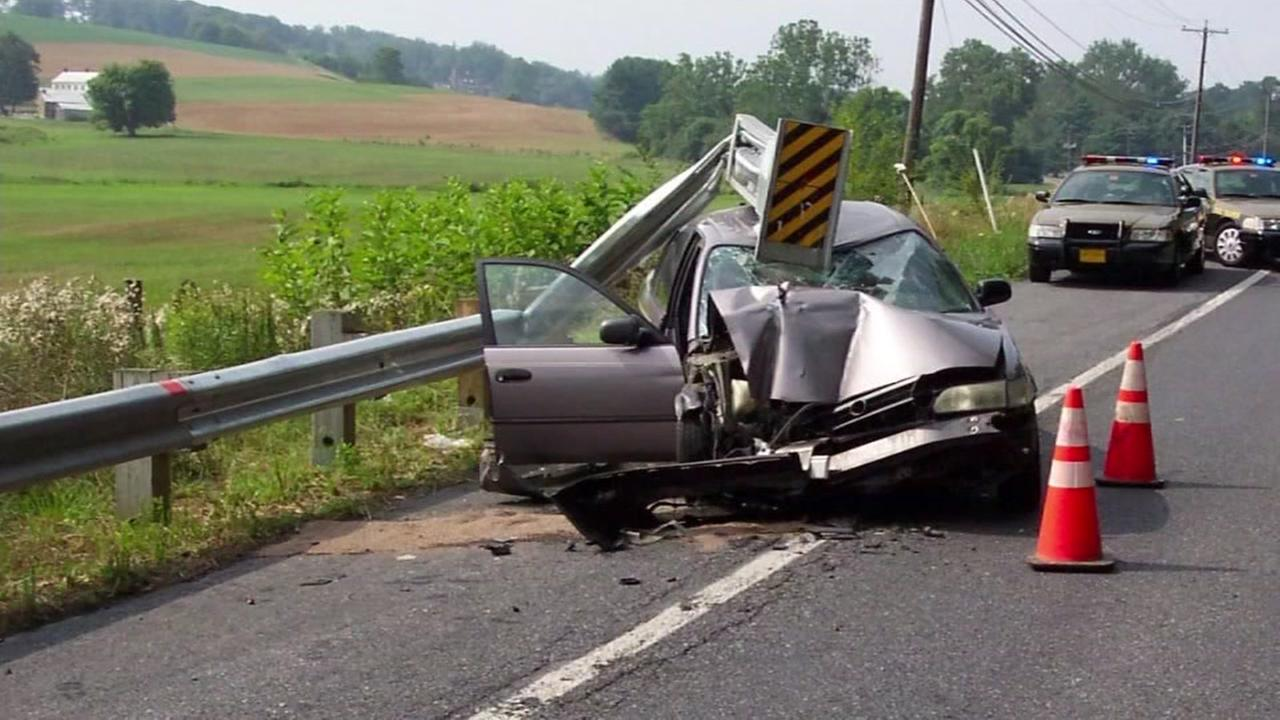 Problem
Terminal end sections (TES) are everywhere
TES are constantly being destroyed and replaced
Too many resources spent on monitoring and replacing
[1]
[Speaker Notes: Walker]
SOLUTION
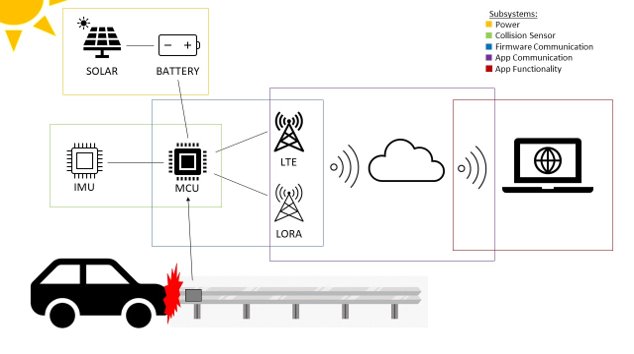 Remote sensor to monitor guardrail status
Collect crash data
Send real-time notifications to customers
[Speaker Notes: Zack]
DESIGN CONSTRAINTS
[Speaker Notes: AJ]
TECHNICAL CONSTRAINTS
[Speaker Notes: AJ(Battery to sensor) and Walker(Sampling to latency)]
PRACTICAL CONSTRAINTS
[Speaker Notes: Joey(safety to enviornmental) and Zachary(Economic to manufacturability)]
ENGINEERING STANDARDS
[Speaker Notes: Will]
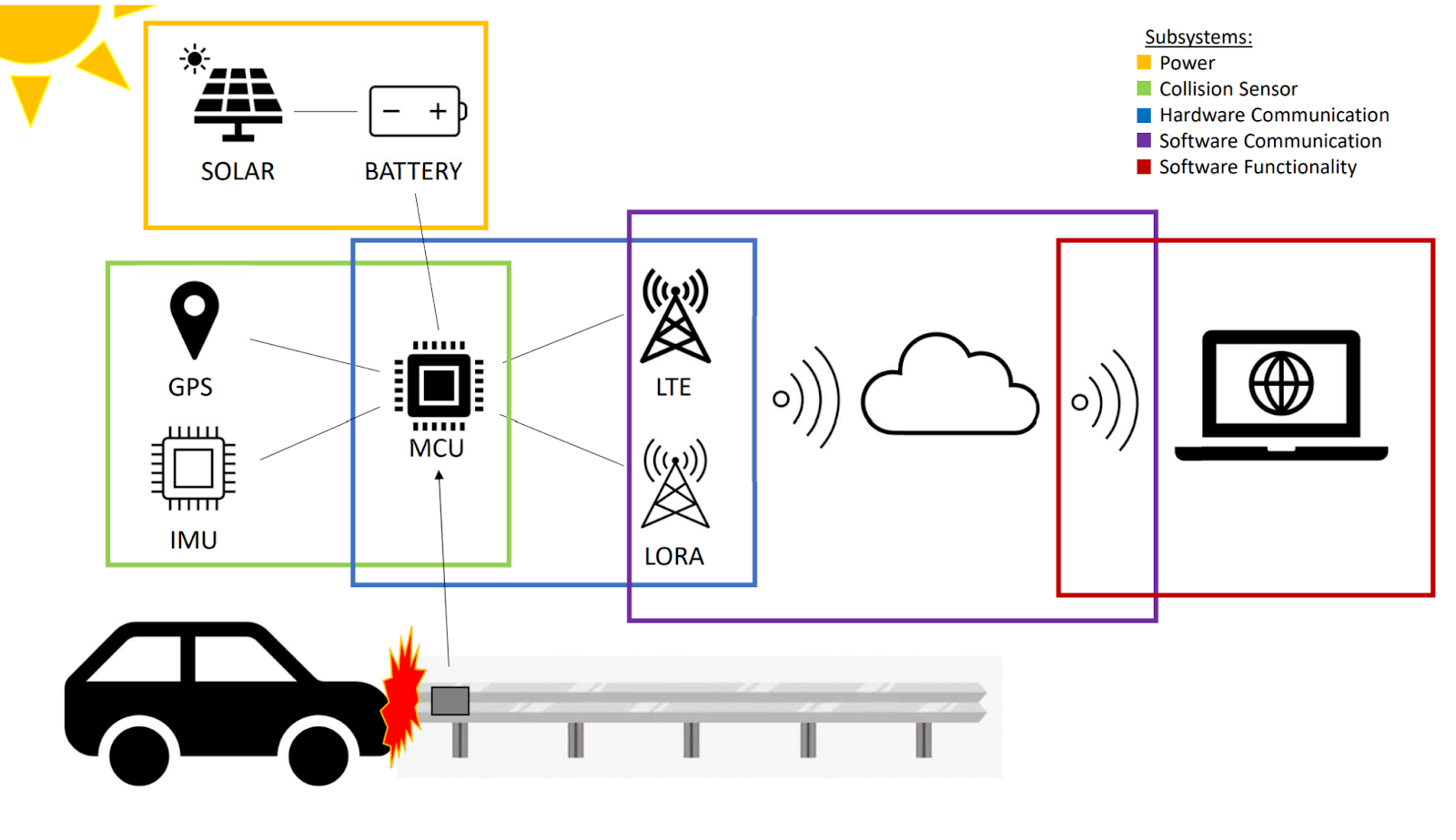 APPROACH
[Speaker Notes: Walker]
SUBSYSTEMs
[Speaker Notes: Walker]
HARDWARE
[Speaker Notes: Zack]
microcontroller
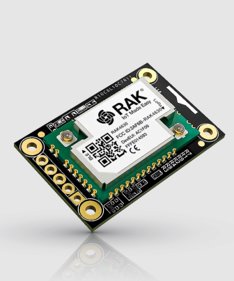 Brain of the device
Communicates data via cellular and LoRa modules
Receives and interprets data from the IMU
[6]​​
[Speaker Notes: AJ]
microcontroller COMPARISON
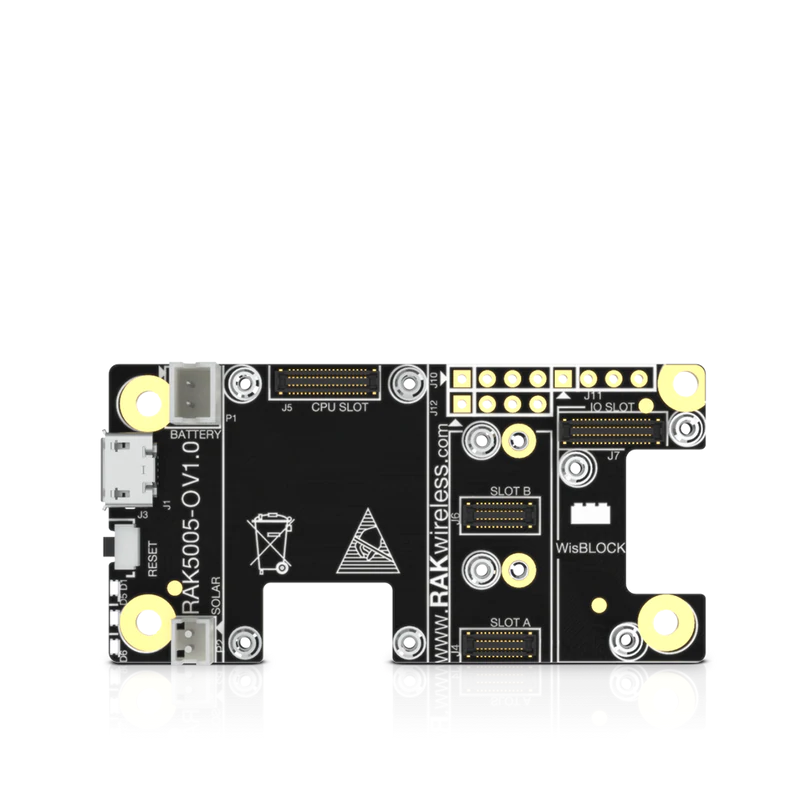 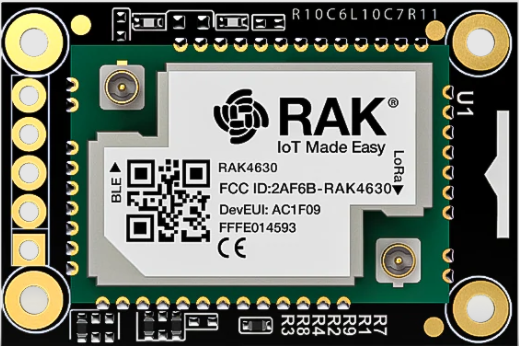 [6],[7]​
RAK5005-O + RAK 4631
Excellent dimensions
Comes with LoRa and Bluetooth modules
Complete with built-in charging circuit and direct connections to solar and battery
[Speaker Notes: AJ]
LORA MODULE
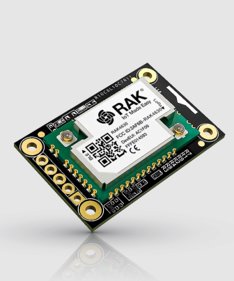 Enables LoRaWAN radio connectivity for WRECKS
Used in conjunction with 4G to cover a wider service area
Send detected crash data to web/mobile app
[6]
[Speaker Notes: Zack]
LORA MODULE COMPARISON
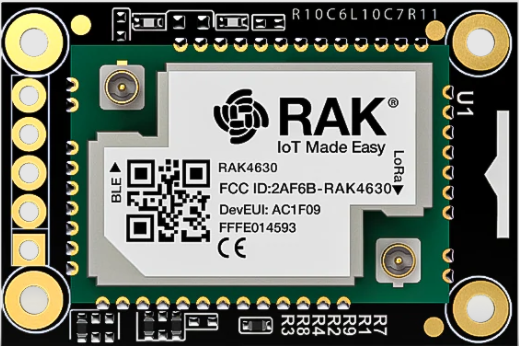 [6]​
RAK4631
Combines MCU and LoRaWAN modules, very cost effective
Ultra-low power consumption
[Speaker Notes: Zack]
CELLULAR MODULE
Adds cellular connectivity to WRECKS as an alternative to LoRaWAN to cover more areas
Sends crash data to web/mobile app
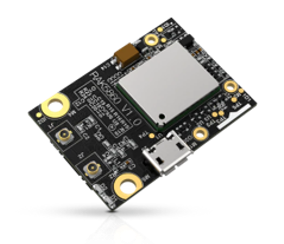 [14]​
[Speaker Notes: Walker]
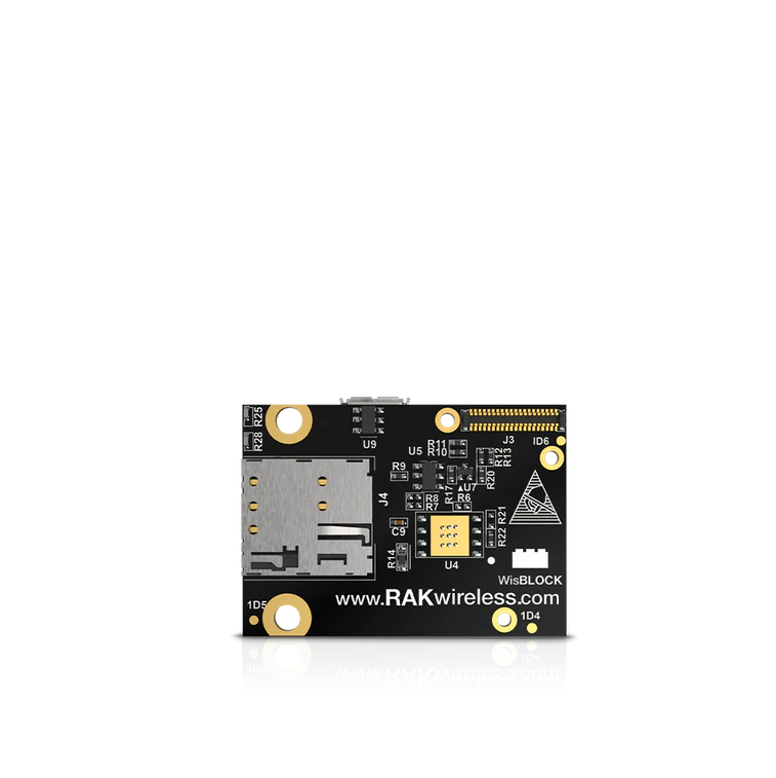 CELLULAR MODULE COMPARISON
[14]​
RAK5860​
Combines GPS/GNSS and Cellular Module 
CAT M1 and NB-IoT Capable
[Speaker Notes: Walker]
ANTENNA
Allows effective access to 4G/LTE and LoRa services
Gives a wider band of connectivity than proprietary antennas
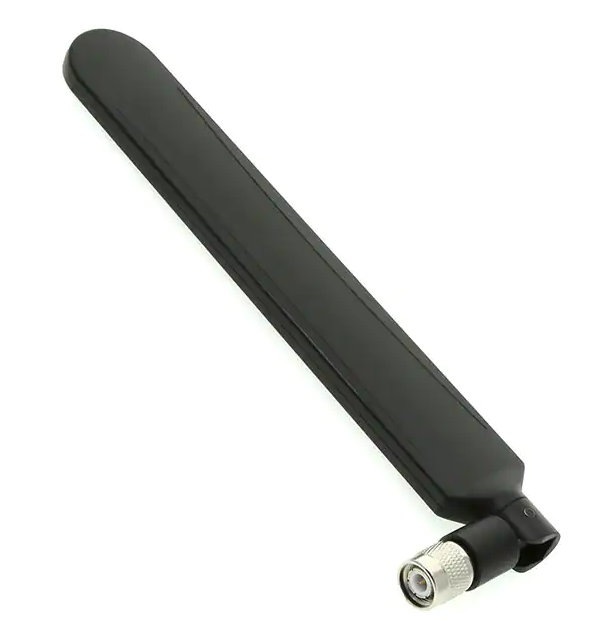 [18]​
[Speaker Notes: Will]
ANTENNA COMPARISON
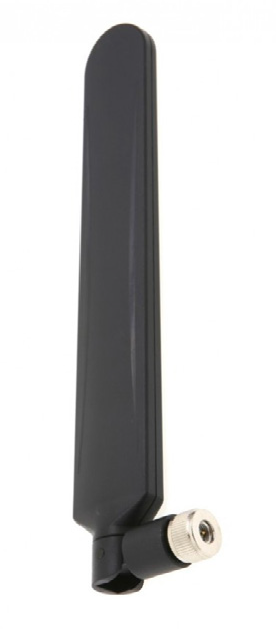 [18]​
PulseLarson W5150
Wide frequency coverage
Compatible with LoRa and LTE
[Speaker Notes: Will]
GPS MODULE
Provides longitude and latitude of the location where collision occurred 
Retrieves the coordinates during initial setup
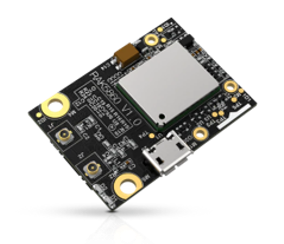 [14]​
[Speaker Notes: Joey]
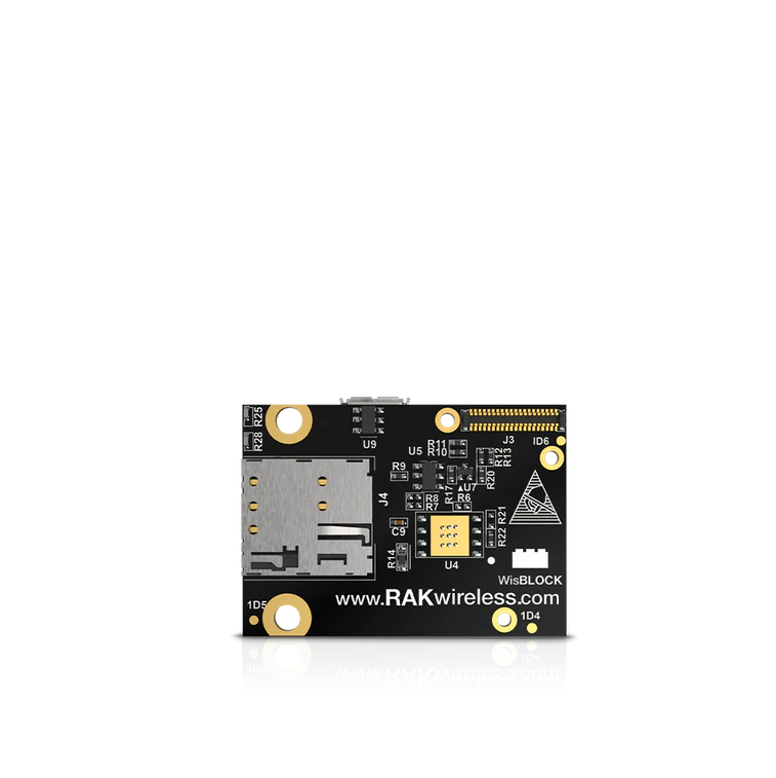 GPS MODULE COMPARISON
[14]​
RAK5860
Comes with GPS and Cellular Module
Update rate is 10 Hz with 25 x 35 mm
[Speaker Notes: Joey]
INERTIAL MEASUREMENT UNIT
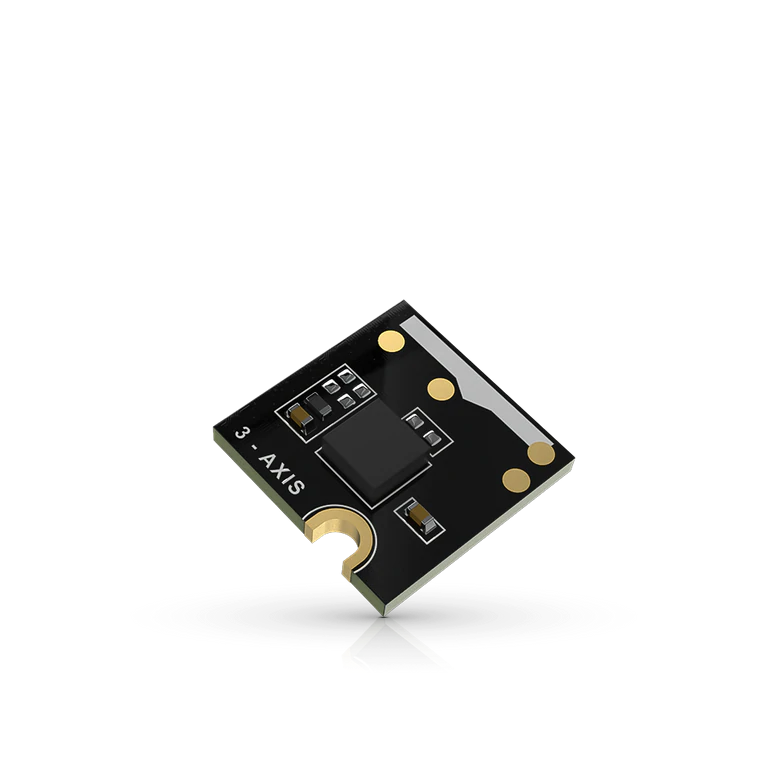 Uses accelerometer, magnetometer and gyroscope to detect the collision
WRECKS requires high sampling rate IMU
[25]​
[Speaker Notes: Walker]
INERTIAL MEASUREMENT UNIT COMPARISON
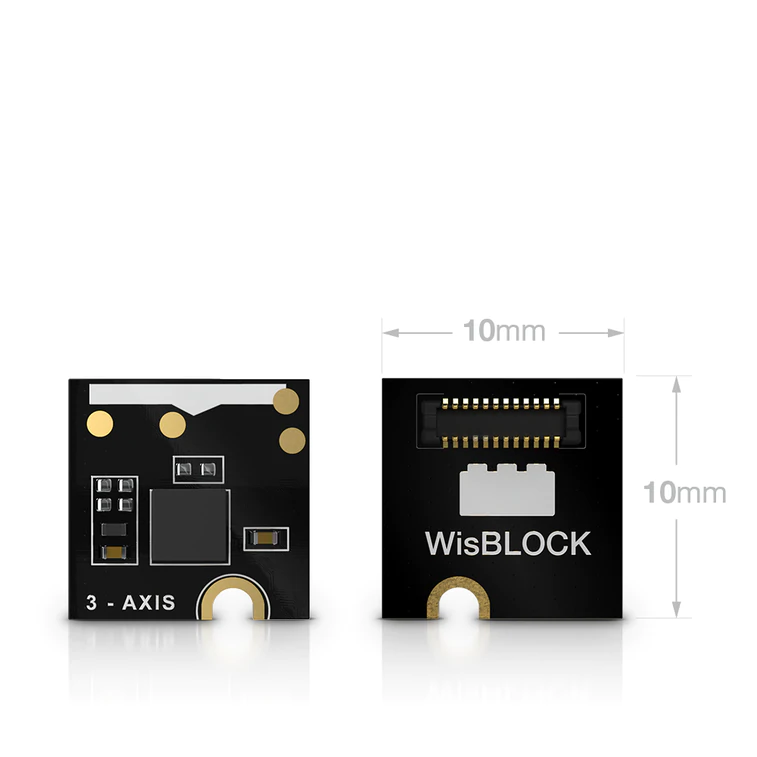 [25]​
RAK1904
Price effective 
Works with RAK ecosystem
[Speaker Notes: Walker]
SOLAR PANEL
Needs to provide sufficient power
Uses the sun to charge battery
Needs to fit on the enclosure
[30]
[Speaker Notes: AJ]
SOLAR PANEL COMPARISON
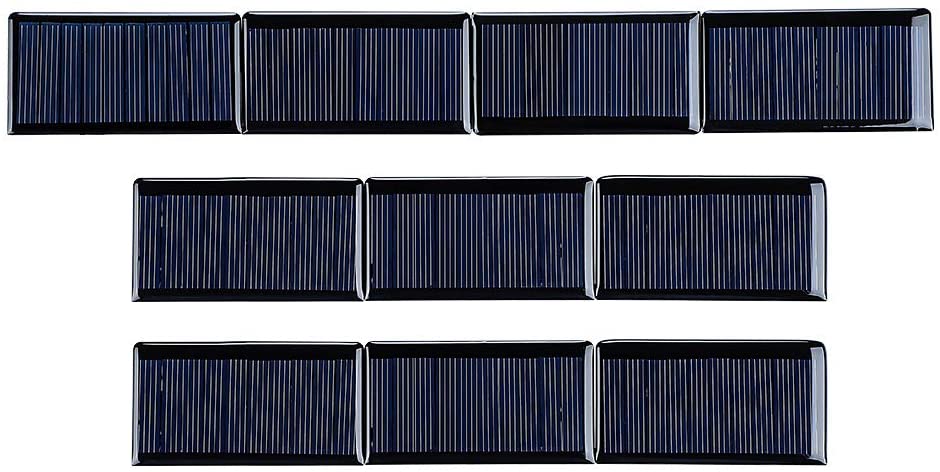 [30]
SUNYIMA
Meets voltage requirement
Low cost
Small formfactor
[Speaker Notes: AJ]
BATTERY
Powers the system
Needs to be higher voltage than required to be regulated 
Needs enough charge to last two weeks
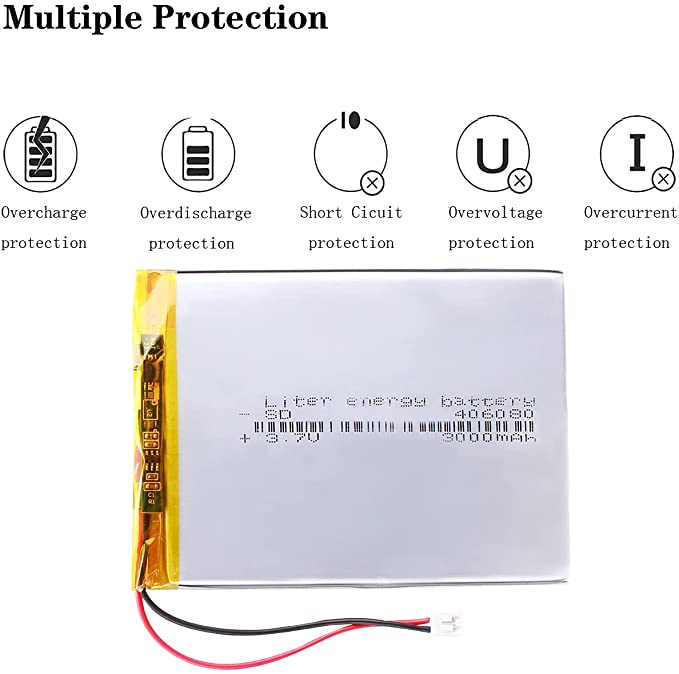 [33]
[Speaker Notes: Joey]
BATTERY COMPARISON
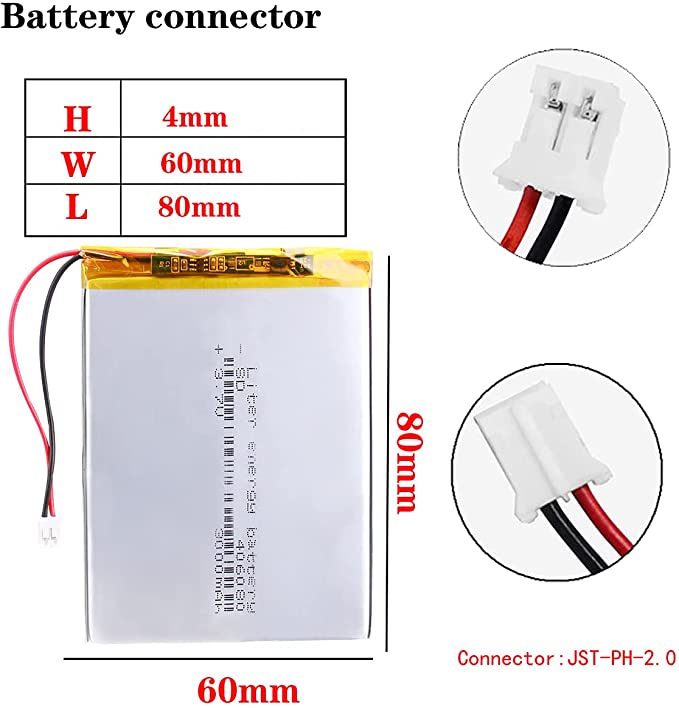 [33]
Liter 406080
​ Dimensions fit best with system
 Highest capacity per dollar
 Voltage higher than 3.3V

​
[Speaker Notes: Joey]
BATTERY Charging circuit
Regulates battery charging
Power from solar panel
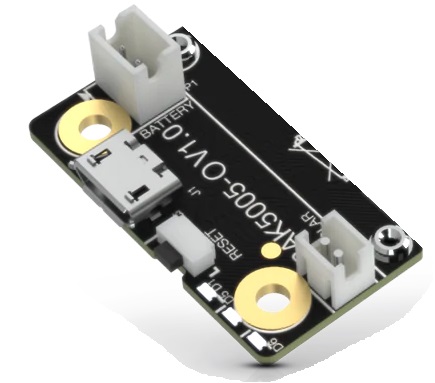 [7]
[Speaker Notes: Will]
BATTERY CHARGING CIRCUIT COMPARISON
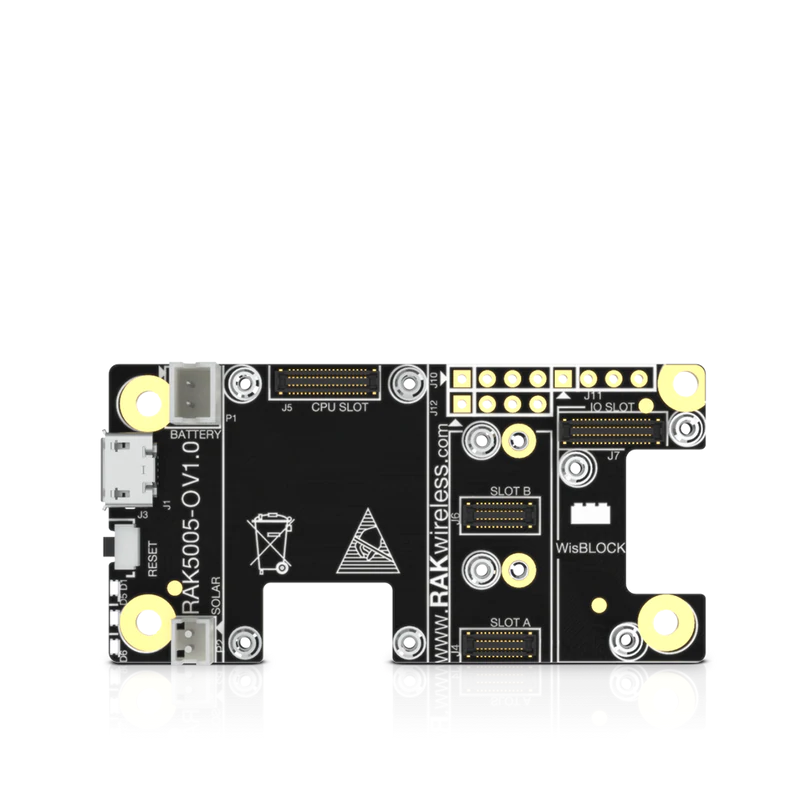 [7]
RakWireless RAK5005-O
Comes built into baseboard
Ease of connectivity between solar panel and battery
[Speaker Notes: Will]
SOFTWARE
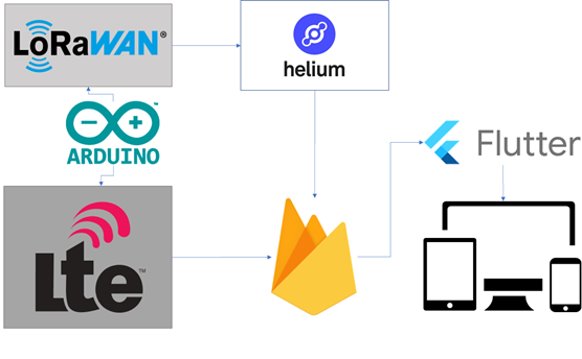 [39]-[43]
[Speaker Notes: Zack]
CONNECTIVITY & INTEGRATION
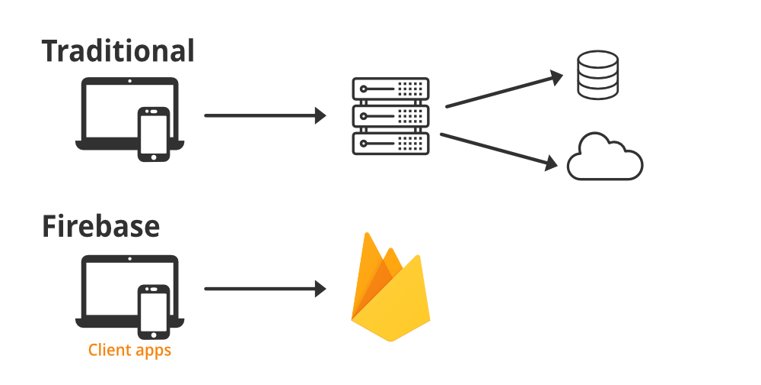 LTE
LoRa
[39]
[Speaker Notes: AJ]
Project timeline
[Speaker Notes: Will]
Conclusion
Problem from our sponsor 
WRECKS is an IoT solution to the problem
Detect collision in the guardrails and send real-time notifications 
Design Constraints discussed the design requirements 
Approach is based on the constraints with study of available components
Moving Forward
[Speaker Notes: Walker]
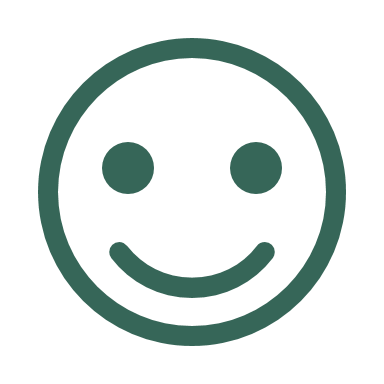 Thank you
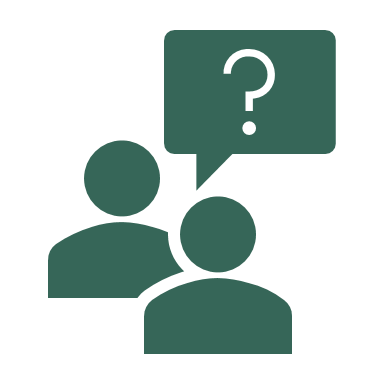 Questions
references
[1] Go.com, 2022. Available: https://cdns.abclocal.go.com/content/kgo/images/cms/1502726_1280x720.jpg (Accessed Jan. 26, 2022).
[2] “IP rating - Enviromed.” [Online]. Available: http://enviromed.ca/documents/IP%20Rating%20Chart.pdf. [Accessed: 24-Feb-2022].
[3] “Federal Communications Commission.” Accessed: Apr. 05, 2022. [Online]. Available: https://transition.fcc.gov/Bureaus/Engineering_Technology/Notices/2001/fcc01158.pdf
[4] IEEE 802.16m System Requirements. Institute for Electronics and Electrical Engineers, 2008. [Online]. Available: https://ieee802.org/16/tgm/docs/80216m-07_002r7.pdf [Accessed 24-Feb-2022].
[5] “IEEE Guide for Designing a Time Synchronization System for Power Substations,” IEEE 2030.101-2018, pp. 1–118, Jul. 2018, doi: 10.1109/IEEESTD.2018.8421294.
[6] “RAK4631 | nRF52840 SX1262 | Module for LoRaWAN,” RakWireless.com, 2022. [Online]. Available: https://store.rakwireless.com/products/rak4631-lpwan-node (Accessed Mar. 08, 2022).
[7] “RAK5005-O | WisBlock Base Board,” RakWireless.com, 2022. [Online]. Available: https://store.rakwireless.com/products/rak5005-o-base-board (Accessed Mar. 08, 2022).
[8] “Nano RP2040 Connect | Arduino Documentation,” Arduino.cc, 2022. [Online]. Available: https://docs.arduino.cc/hardware/nano-rp2040-connect (Accessed Mar. 08, 2022).
References Cont.
[9] “Boron LTE CAT-M1 (NorAm),” Particle.io, 2022. [Online]. Available: https://store.particle.io/products/boron-lte (Accessed Mar. 08, 2022).
[10] “Buy a Raspberry Pi Zero,” Raspberrypi.com, 2022. [Online]. Available: https://www.raspberrypi.com/products/raspberry-pi-zero/ (Accessed Mar. 08, 2022).
[11]  “REYAX RYLR896 Lora Module SX1276 UART 868MHz 915MHz Antenna,” Amazon.com, 2022. [Online]. Available:  https://www.amazon.com/RYLR896-Module-SX1276-Antenna-Command/dp/B07NB3BK5H (Accessed Mar. 08, 2022).
[12] “Gowoops SX1276 LoRa Radio Wireless 915Mhz UART Serial Module LoRaWAN Transmitter Receiver,” Amazon.com, 2022. [Online]. Available:   https://www.amazon.com/Gowoops-Wireless-Transmitter-Compatible-Microcomputer/dp/B07G7RZLTW/ref=pd_sbs_5/141-3004043-4104327?pd_rd_w=Ol66E&pf_rd_p=dfec2022-428d-4b18-a6d4-8f791333a139&pf_rd_r=1SHQPNNKQK2XQV085V2D&pd_rd_r=30139669-015c-4587-bdaa-c8dd41c81e04&pd_rd_wg=ySFCY&pd_rd_i=B07G7RZLTW&psc=1 (Accessed Mar. 08, 2022).
[13] “Seeed Studio 102010128,” Mouser.com, 2022. [Online]. Available: https://www.mouser.com/ProductDetail/Seeed-Studio/102010128?qs=WY0B%252Bpw29jMGjDlFmQEYGA%3D%3D (Accessed Mar. 08, 2022).
[14] “RAK5860 | BG77 | NB-IoT Interface Module,”  RakWireless.com, 2022. [Online]. Available: https://store.rakwireless.com/products/rak5860-lte-nb-iot-extension-board (Accessed Mar. 08, 2022).
References Cont.
[15] “HiLetgo Smallest SIM800L GPRS GSM Breakout Module,” Amazon.com, 2022. [Online]. Available:  https://www.amazon.com/HiLetgo-Smallest-Breakout-Quad-band-3-7-4-2V/dp/B01DLIJM2E/ref=pd_lpo_2?pd_rd_i=B01DLIJM2E&psc=1 (Accessed Mar. 08, 2022).
[16] “NB-IoT Cat-M (eMTC) GNSS HAT Based on SIM7080G with LTE,” Amazon.com, 2022. [Online]. Available:  https://www.amazon.com/Raspberry-SIM7080G-External-Interface-XYGStudy/dp/B08434FHLJ/ref=sr_1_7?crid=389MJCVFW41JF&keywords=nb-iot+LTE&qid=1646012159&s=electronics&sprefix=nb-iot+lte%2Celectronics%2C80&sr=1-7 (Accessed Mar. 08, 2022).
[17] “MIKROE-4472 MikroElektronika | Development Boards, Kits, Programmers,” Digikey.com, 2022. [Online]. Available: https://www.digikey.com/en/products/detail/mikroelektronika/MIKROE-4472/13958758 (Accessed Mar. 08, 2022).
[18] “W5150 PulseLarsen Antennas,” Digikey.com, 2022. [Online]. Available: https://www.digikey.com/en/products/detail/pulselarsen-antennas/W5150/13244581 (Accessed Mar. 08, 2022).
[19] “W1096 PulseLarsen Antennas,” Digikey.com, 2022. [Online]. Available: https://www.digikey.com/en/products/detail/pulselarsen-antennas/W1096/13244582 (Accessed Mar. 08, 2022).
References Cont.
[20] “W3907B0127 PulseLarsen Antennas,” Digikey.com, 2022. [Online]. Available: https://www.digikey.com/en/products/detail/pulselarsen-antennas/W3907B0127/15287060 (Accessed Mar. 08, 2022).
[21] “Bingfu 4G LTE Antenna 9dBi SMA Male Cellular Antenna Compatible with 4G LTE Wireless CPE Router Hotspot,” Amazon.com, 2022. [Online]. Available:  https://www.amazon.com/Bingfu-Cellular-Wildlife-Security-Amplifier/dp/B08139ZVVF/ref=sr_1_8?crid=RW4KT6092DBO&keywords=4g%2Bantenna&qid=1646771762&sprefix=4g%2Bantenna%2Caps%2C135&sr=8-8&th=1 (Accessed Mar. 08, 2022).
[22] “TEL0137 DFRobot,” Mouser.com, 2022. [Online]. Available: https://www.mouser.com/ProductDetail/DFRobot/TEL0137?qs=DRkmTr78QAQBGHkfGqmsFw%3D%3D (Accessed Mar. 05, 2022).
[23] “XA1110_1103891 Sierra Wireless,” Digikey.com, 2022. [Online]. Available:  https://www.digikey.com/en/products/detail/sierra-wireless/XA1110-1103891/8572914 (Accessed Mar. 05, 2022).
[24]  “MC60CA-04-STD Quectel,” Digikey.com, 2022. [Online]. Available: https://www.digikey.com/en/products/detail/quectel/MC60CA-04-STD/13278076 (Accessed Mar. 05, 2022).
[25] “RAK1904 | LIS3DH | 3-axis acceleration sensor,” RakWireless.com, 2022. [Online]. Available: https://store.rakwireless.com/products/rak1904-lis3dh-3-axis-acceleration-sensor (Accessed Mar. 06, 2022).
References Cont.
[26] “OpenIMU330BI ACENNAr,” Mouser.com, 2022. [Online]. Available: https://www.mouser.com/ProductDetail/ACEINNA/OpenIMU330BI?qs=B6kkDfuK7%2FAO2lij2iCtwg%3D%3D (Accessed Mar. 06, 2022).
[27] “MT-1-0I-TXsens,” Mouser.com, 2022. [Online]. Available: https://www.mouser.com/ProductDetail/Xsens/MTi-1-0I-T?qs=pBJMDPsKWf3QijwWCJT1NA%3D%3D (Accessed Mar. 06, 2022).
[28] “MPU-6881 TDK,” Mouser.com, 2022. [Online]. Available: https://www.mouser.com/ProductDetail/TDK-InvenSense/MPU-6881?qs=u4fy%2FsgLU9MthFpyRcZ0%252Bg%3D%3D (Accessed Mar. 06, 2022).
[29] “SCC2230-E02-05 Murata Electronics,” Mouser.com, 2022. [Online]. Available: https://www.mouser.com/ProductDetail/Murata-Electronics/SCC2230-E02-05?qs=u1o5GQxYRwpFEw2sn75Q8Q%3D%3D (Accessed Mar. 06, 2022).
[30] “SUNYIMA 10Pcs 5V 60mA Epoxy Solar Panel Polycrystalline Solar Cells for Solar Battery Charger DIY Solar System Kits,” Amazon.com, 2022. [Online]. Available: https://www.amazon.com/AOSHIKE-Polycrystalline-Battery-Charger-2-67x1-45inch/dp/B0736W4HK1/ref=sr_1_4?keywords=SUNYIMA+Solar+Panels&qid=1646772250&s=lawn-garden&sr=1-4 (Accessed Mar. 08, 2022).
References Cont.
[31] “AOSHIKE 10Pcs 5V 30mA Mini Solar Panels for Solar Power,” Amazon.com, 2022. [Online]. Available: https://www.amazon.com/AOSHIKE-Electric-Materials-photovoltaic-53x30MM/dp/B07BMMHMSJ/ref=sr_1_3?crid=10Q05YPFYLIM&keywords=aoshike+10+pcs+5v+30ma+mini+solar+panels&qid=1646772815&sprefix=AOSHIKE%2Caps%2C149&sr=8-3 (Accessed Mar. 08, 2022).
[32] “AM-5907CAR-DGK-T Panasonic - BSG | Sensors, Transducers | DigiKey,” Digikey.com, 2022. [Online]. Available: https://www.digikey.com/en/products/detail/panasonic-bsg/AM-5907CAR-DGK-T/2165198 (Accessed Mar. 08, 2022).
[33] “Liter 3.7V 3000mAh 406080 Lipo Battery Rechargeable,” Amazon.com, 2022. [Online]. Available: https://www.amazon.com/3000mAh-Battery-Rechargeable-Lithium-Connector/dp/B09FPQ62FM/ref=sr_1_2?crid=2ZB1688QC1W4A&keywords=rechargeable+3.7+v+battery&qid=1646769236&refinements=p_n_feature_five_browse-bin%3A23559008011&rnid=23559001011&s=hpc&sprefix=rechargeable+3.7+v+battery%2Caps%2C92&sr=1-2 (Accessed Mar. 08, 2022).
[34] “3.7V 4400mAh-16.28wh Rechargeable Li-ion Battery - VIDAR Real Capacity Super Durability Lithium Batteries with JST 2.0/2P Plug,”Amazon.com, 2022. [Online]. Available: https://www.amazon.com/3-7V-4400mAh-16-28wh-Rechargeable-Li-ion-Battery/dp/B08PNSRM3Y/ref=sr_1_1?crid=3G43YSCVFVJGH&keywords=3.7V+4400mAh-16.28wh+Rechargeable+Li-ion+Battery+-+VIDAR+Real&qid=1646784329&s=hpc&sprefix=3.7v+4400mah-16.28wh+rechargeable+li-ion+battery+-+vidar+real+%2Chpc%2C103&sr=1-1 (Accessed Mar. 08, 2022).
References Cont.
[35] “Liter 3.7V 2400mAh 104050 Lipo Battery Rechargeable,” Amazon.com, 2022. [Online]. Available: https://www.amazon.com/2400mAh-Battery-Rechargeable-Lithium-Connector/dp/B09FK974GT/ref=sr_1_1?keywords=3.7+v+battery&qid=1646773270&refinements=p_n_feature_five_browse-bin%3A23559007011&rnid=23559001011&s=hpc&sr=1-1 (Accessed Mar. 08, 2022). 
[36] “Liter 3.7V 2800mAh 123464 Lipo Battery Rechargeable,” Amazon.com, 2022. [Online]. Available: https://www.amazon.com/2800mAh-Battery-Rechargeable-Lithium-Connector/dp/B09FNYWP33/ref=sr_1_2?keywords=3.7+v+battery&qid=1646773312&refinements=p_n_feature_five_browse-bin%3A23559007011&rnid=23559001011&s=hpc&sr=1-2  (Accessed Mar. 08, 2022).
[37] “Maxim Integrated MAX20474ATDA/V+,” Mouser Electronics, 2022. [Online]. Available: https://www.mouser.com/ProductDetail/Maxim-Integrated/MAX20474ATDA-V%2b?qs=A6eO%252BMLsxmQpOzvW2yv6Iw%3D%3D (Accessed Mar. 08, 2022).
[38] “XINGYHENG 5Pcs XL6009 DC-DC Buck Boost Voltage Converter Power Module 4A 400KHz Adjustable Switch Module 3.8-30V to 1.25-35V Power Supply Module for Solar Panel,” Amazon.com, 2022. [Online]. Available: https://www.amazon.com/XINGYHENG-XL6009-DC-DC-Converter-Power-Adjustable-Step-down/dp/B08PP1N8G5/ref=sr_1_19?keywords=Boost+Converter&qid=1646113200&sr=8-19 (Accessed Mar. 08, 2022).
References Cont.
[39] “Firebase - Introduction,” GeeksforGeeks, Nov. 27, 2020. [Online]. Available: https://www.geeksforgeeks.org/firebase-introduction/ (Accessed Mar. 08, 2022).
[40] “Arduino - Home,” Arduino.cc, 2018. [Online]. Available: https://www.arduino.cc/ (Accessed Mar. 08, 2022).
[41] “Helium & LoRaWAN,” Helium.com, 2022. [Online]. Available: https://www.helium.com/lorawan (Accessed Mar. 08, 2022).
[42] “Cellular Connectivity for the Internet of Things | Hologram,” Hologram.io, 2022. [Online]. Available: https://www.hologram.io/ (Accessed Mar. 08, 2022).
[43] “Flutter - Beautiful native apps in record time,” Flutter.dev, 2019. [Online] Available: https://flutter.dev/ (Accessed Mar. 08, 2022).